Introducing yourself
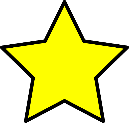 Do you remember how to introduce yourself in Welsh?
Slide 2:Marcus Rashford has written a description of himself in Welsh.
Slide 3:Use the description on slide 2 as a model to write about 
	  yourself in Welsh. 
	Remember you can use the Mat Iaith and the Mat Geirfa (Vocabulary Mat) 
	to help you.
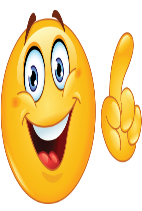 Marcus Rachford 
Listen and read the description of Marcus Rashford
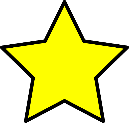 Marcus Rashford  ydw i, dw i’n 23 oed a dw i’n byw yn Hale, Cheshire. Mae gen i ddau frawd o’r enw  Dwaine a Dane a hanner chwaer o’r enw Tamara.
Dw i’n hoffi bwyta salad cyw iâr ond dw i ddim yn hoffi cacen siocled.
Dw i’n mwynhau chwarae pêl-droed i Manchester United ond dw i ddim yn mwynhau chwarae rygbi o gwbl. Mae rygbi yn ddiflas iawn.
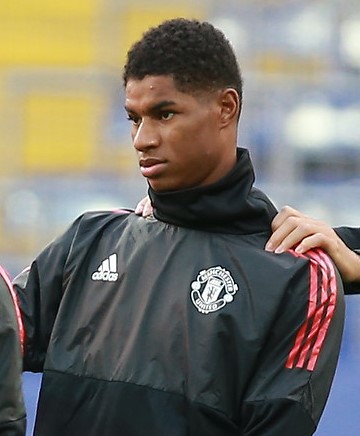 hanner chwaer – half sister
cyw iâr – chicken
cacen siocled – chocolate cake
mwynhau - enjoy
o gwbl – at all
ddiflas iawn – very boring
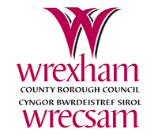 [Speaker Notes: Use the Mat Disgrifio to practice dw I’n / dw I ddim yn …….etc
You can also use the Mat Disgrifo to extend your character descriptions to include parts of the body e.g trwyn/gwallt/llygaid and colours 
 Personal Profile
 Teacher/pupils  to read Ant's Personal profile. Teacher to assess pupils’ understanding by asking questions about the text e.g
•	Beth ydy enw Ant? – What is Ant’s (full) name?
•	Ble mae Ant yn byw?- Where does Ant live?
•	Faint ydy oed Ant? – How old is Ant?
•	Oes ganddo fo frawd/chwaer ? - Does he have a brother/sister?
•	Beth ydy hobi Ant?What’ is Ant’s hobby?
•	Which sentence tell me that……….? etc
Pupils to discuss which elements of the paragraph could be changed ( written in red)
Pupils to write their own personal profile using the model above ( substituting specific information)
Pupils to read aloud /record their personal presentation. .
EXTENSION:
Pupils to offer ideas on how to improve their Personal Presentation.]
Write your own personal description
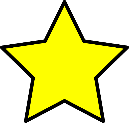 TASK:
Use the description of Marcus Rashford as a model to write a description of yourself.
Draw/take a picture of yourself to go with your description.
Record yourself reading your work.
… ydw i, dw i’n … oed a dw i’n byw yn … .  Mae gen i …. Dw i’n hoffi bwyta … ond dw i ddim yn hoffi … .
Dw i’n mwynhau …ond dw i ddim yn mwynhau…. Mae … yn ….